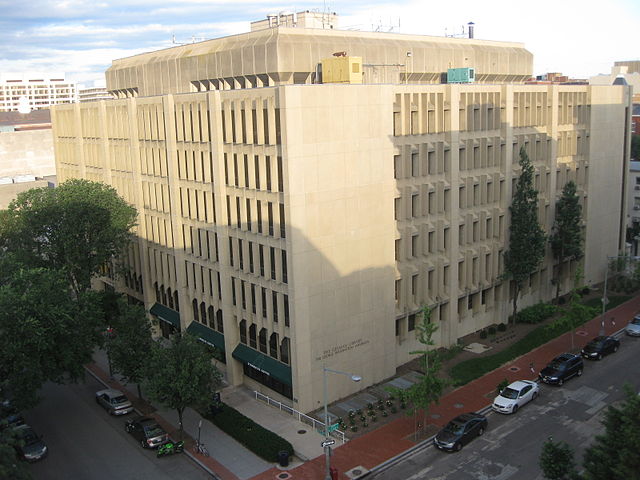 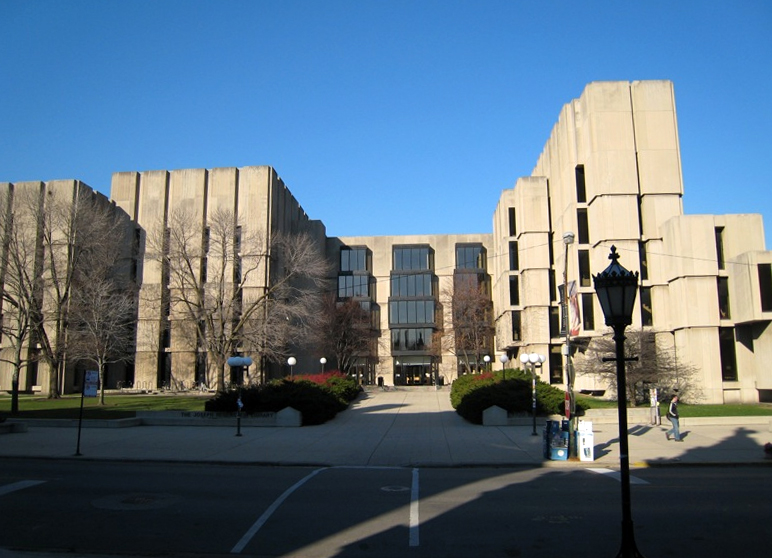 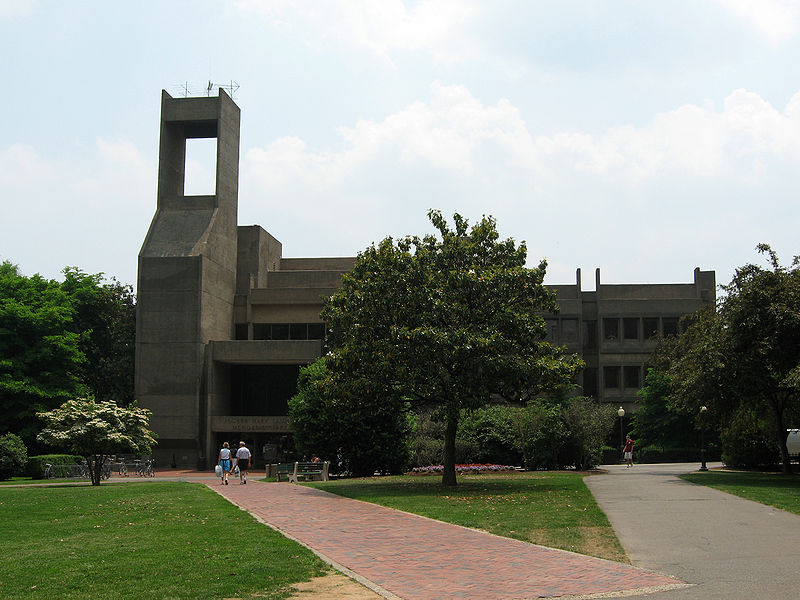 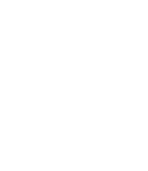 @LorcanD
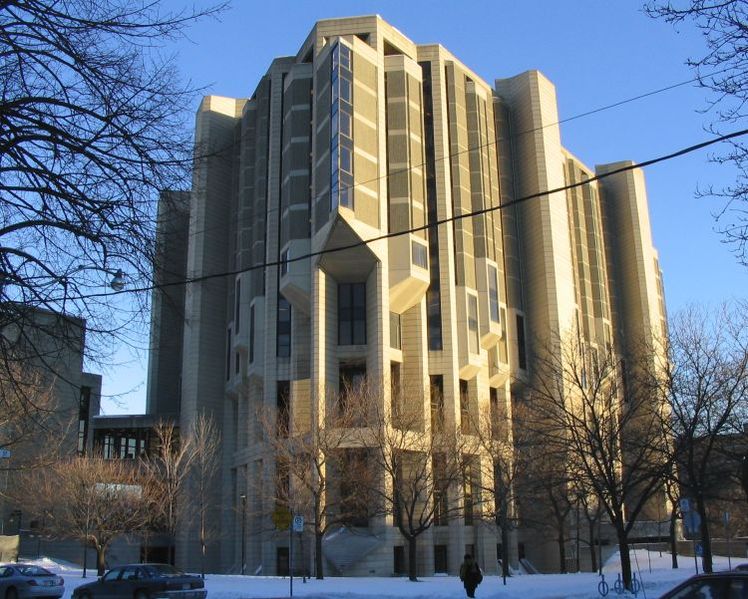 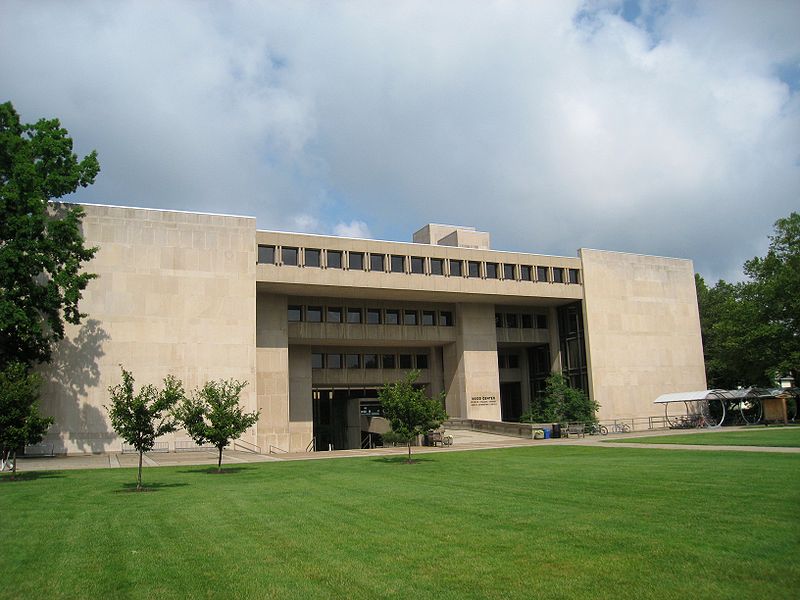 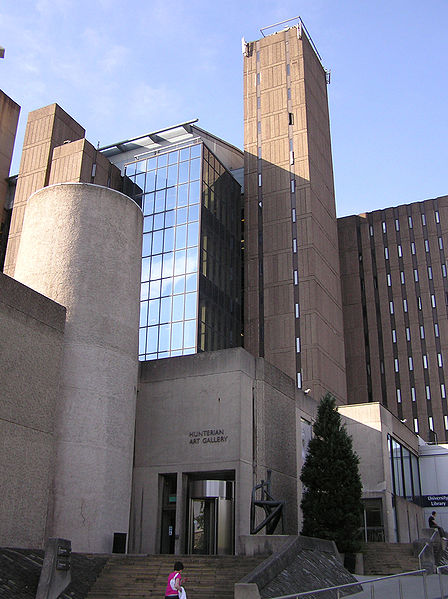 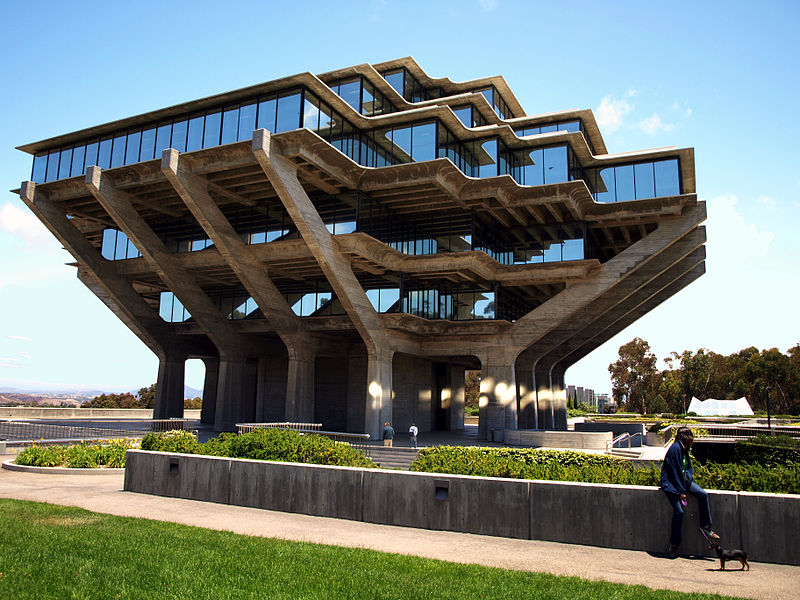 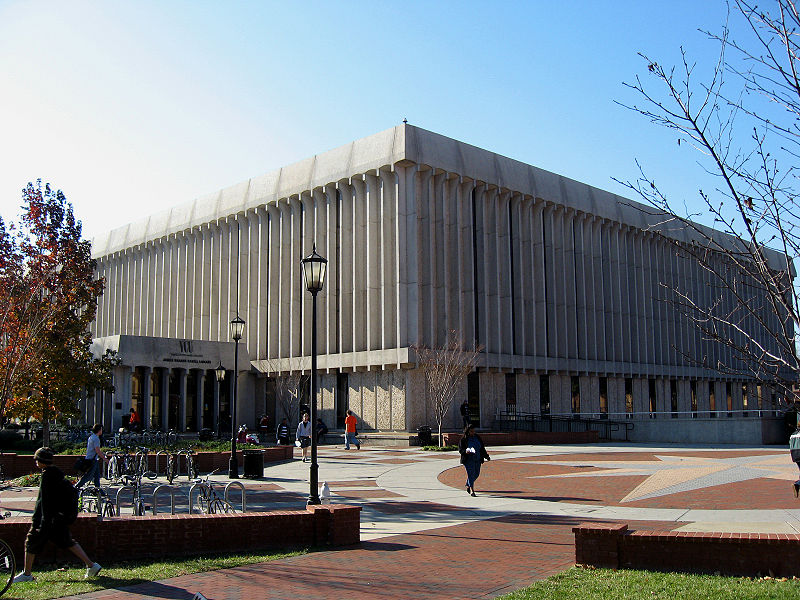 The library and the network: scale, engagement, innovation
Lorcan Dempsey
OCLC
Georgetown University,
Washington DC
7 March 2014
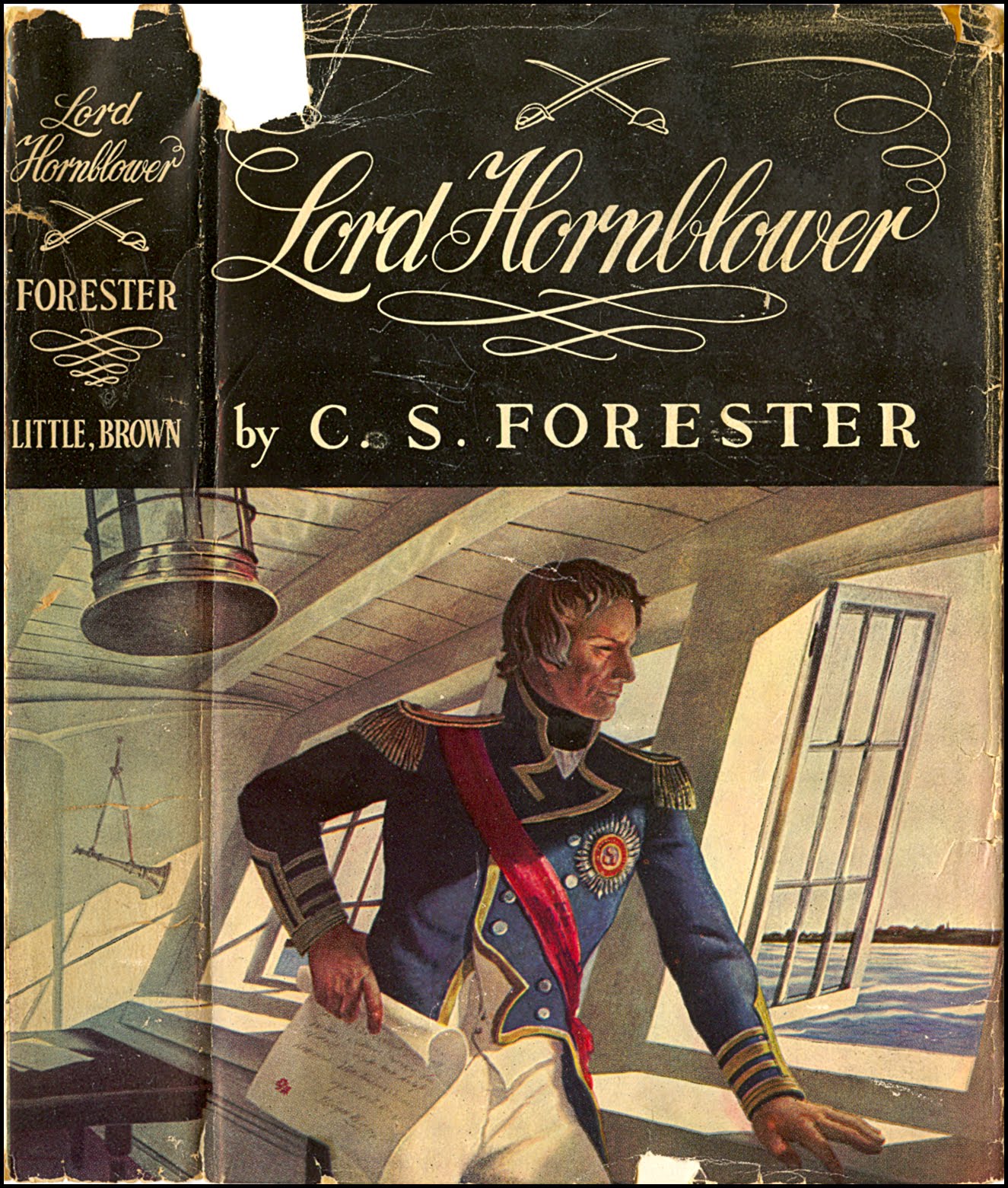 http://fantasy-ink.blogspot.com/2009/11/dustjackets-by-andrew-wyeth.html
Prelude
Georgetown in
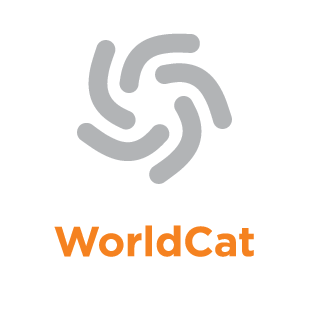 2
Topics where Georgetown has more titles than other libraries
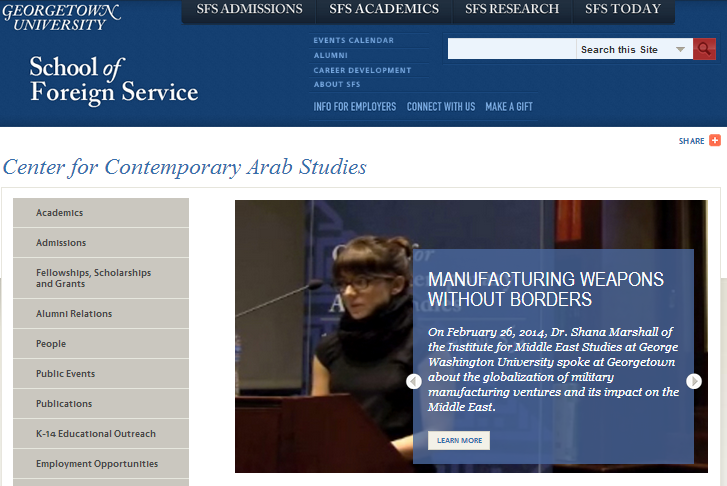 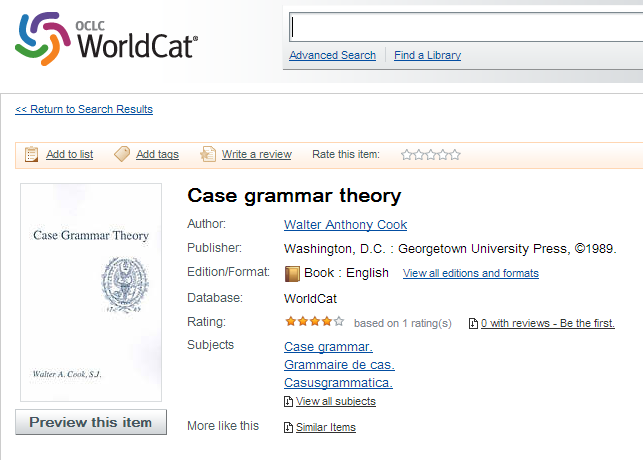 Names where Georgetown has more titles than other libraries
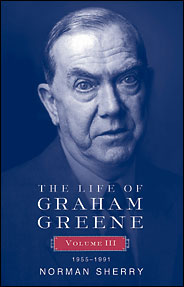 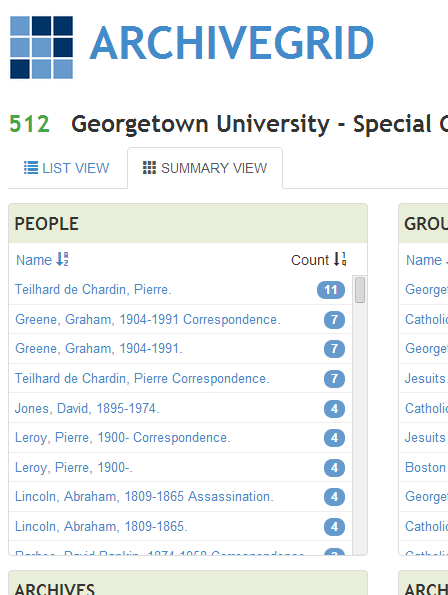 4
http://graphics8.nytimes.com/images/2004/11/04/arts/04gree.2.184.jpg
Introduction: The network
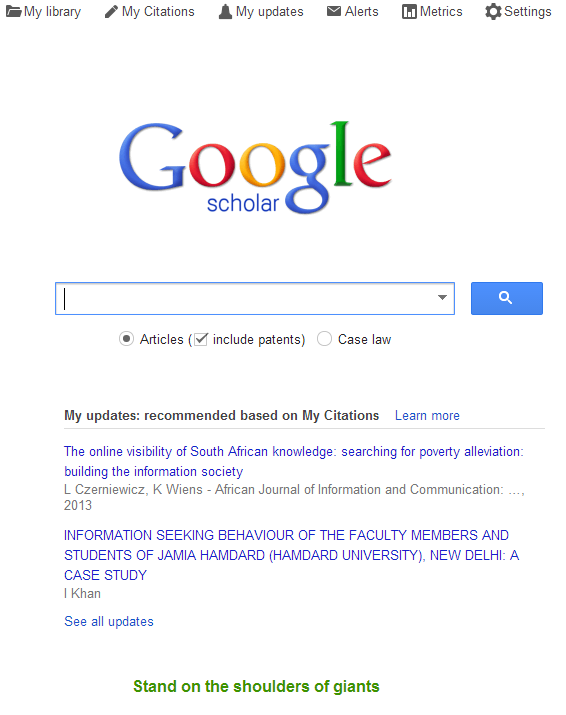 6
Platform – concentrates data, infrastructure, …
Community/network forms around platform
Network effects are central
Social and analytics are central
Gravitational hubs: the rich get richer
Strong seo and referencability
End user
Social
Analytics
Management
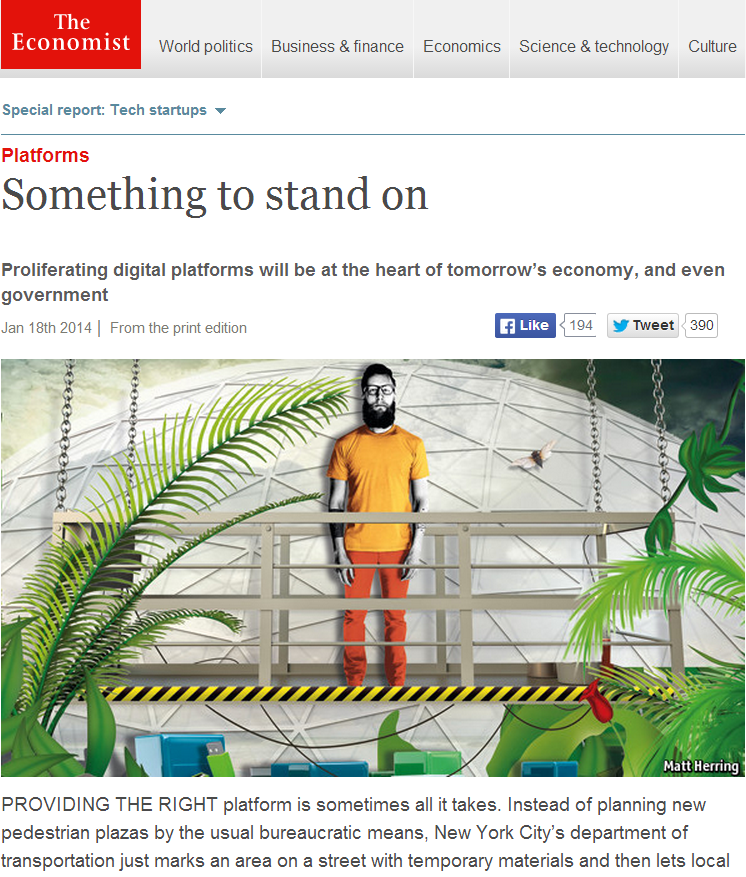 8
Infrastructure and scale in libraries:platforms
9
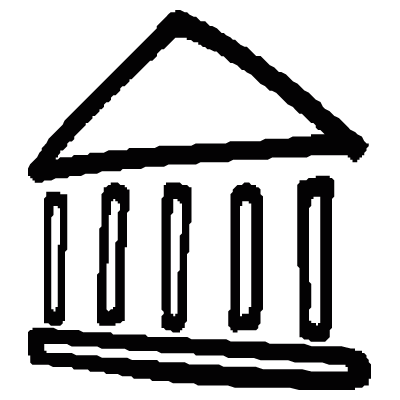 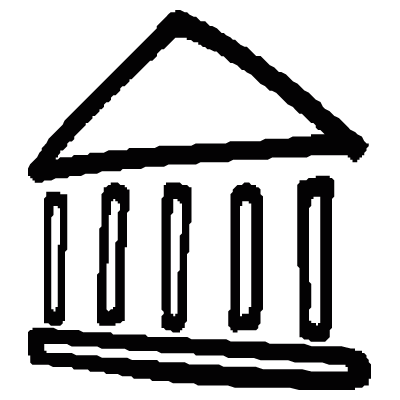 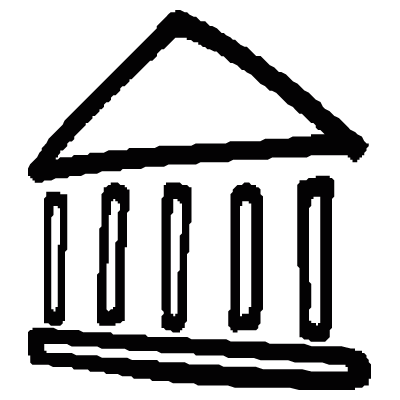 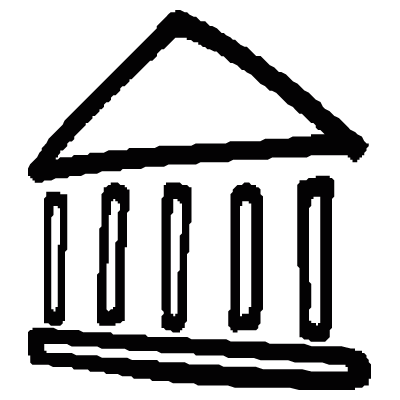 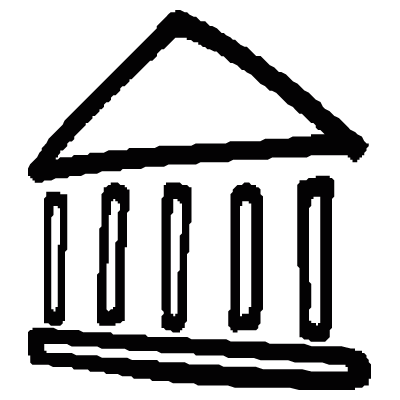 Print worldHigh transaction costs
Multiple collections placed close 
  to the user
Redundant operations …
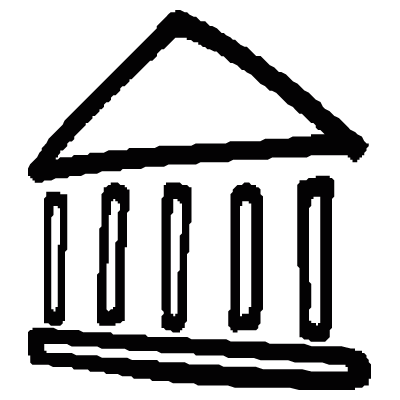 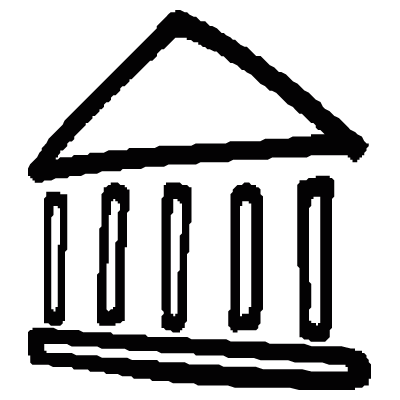 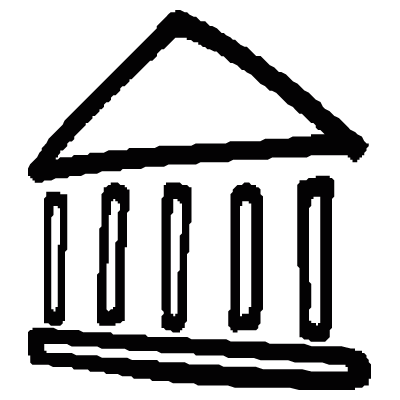 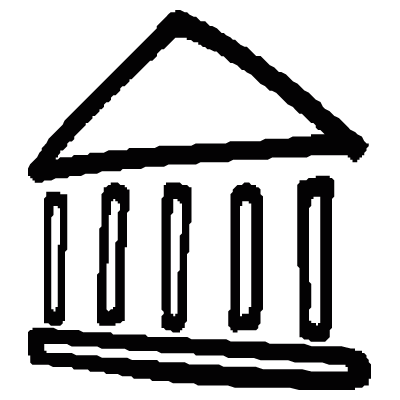 Cataloging
E-Journals
Shared Print
Discovery
…..
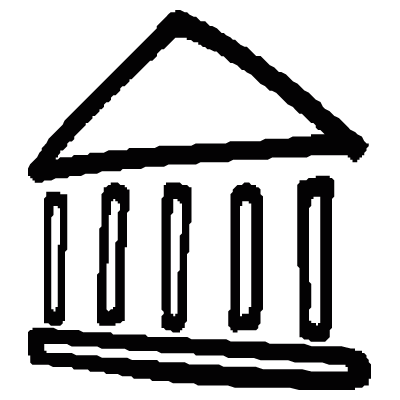 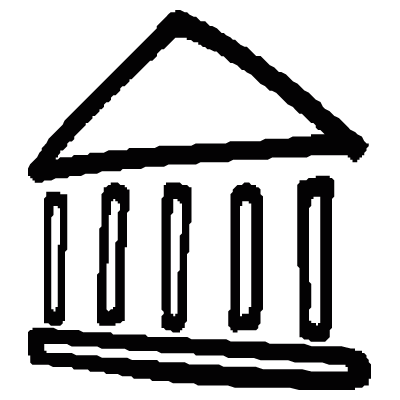 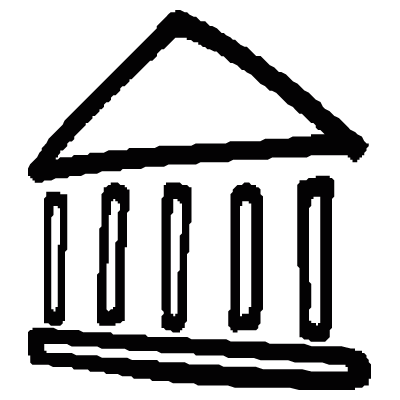 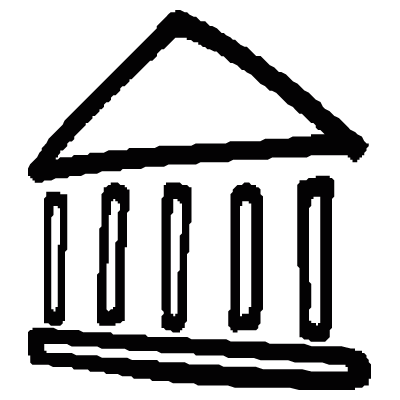 11
Cataloging
E-Journals
Shared Print
Discovery
…..
Worldcat
Multiple
“Webscalediscovery”
?
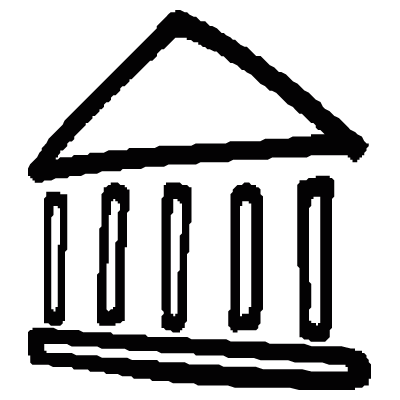 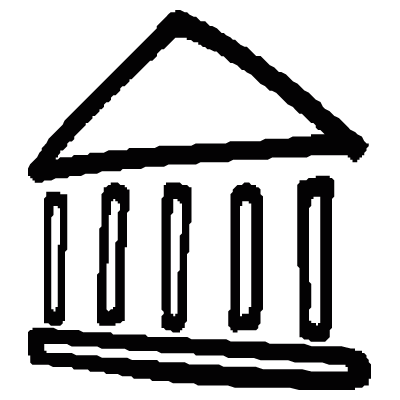 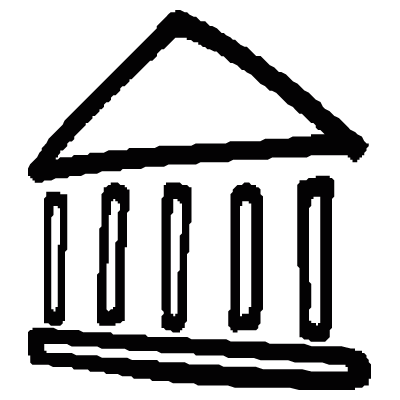 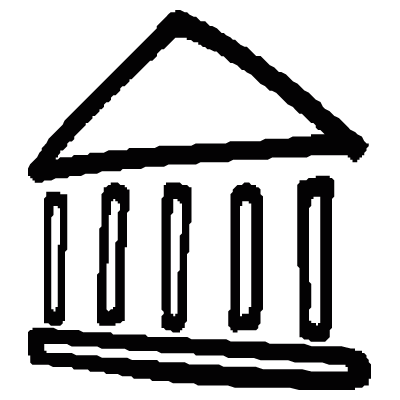 Network worldLower transaction costs
Operations consolidate in platforms
Redundant operations …
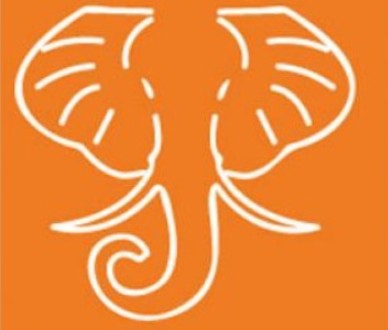 A recent example …
12
Infrastructure is moving to cloud …Network effects in consumer services – gravitational hubs …Consolidation leads to data driven services and experiences … (analytics, recommendation, …)
13
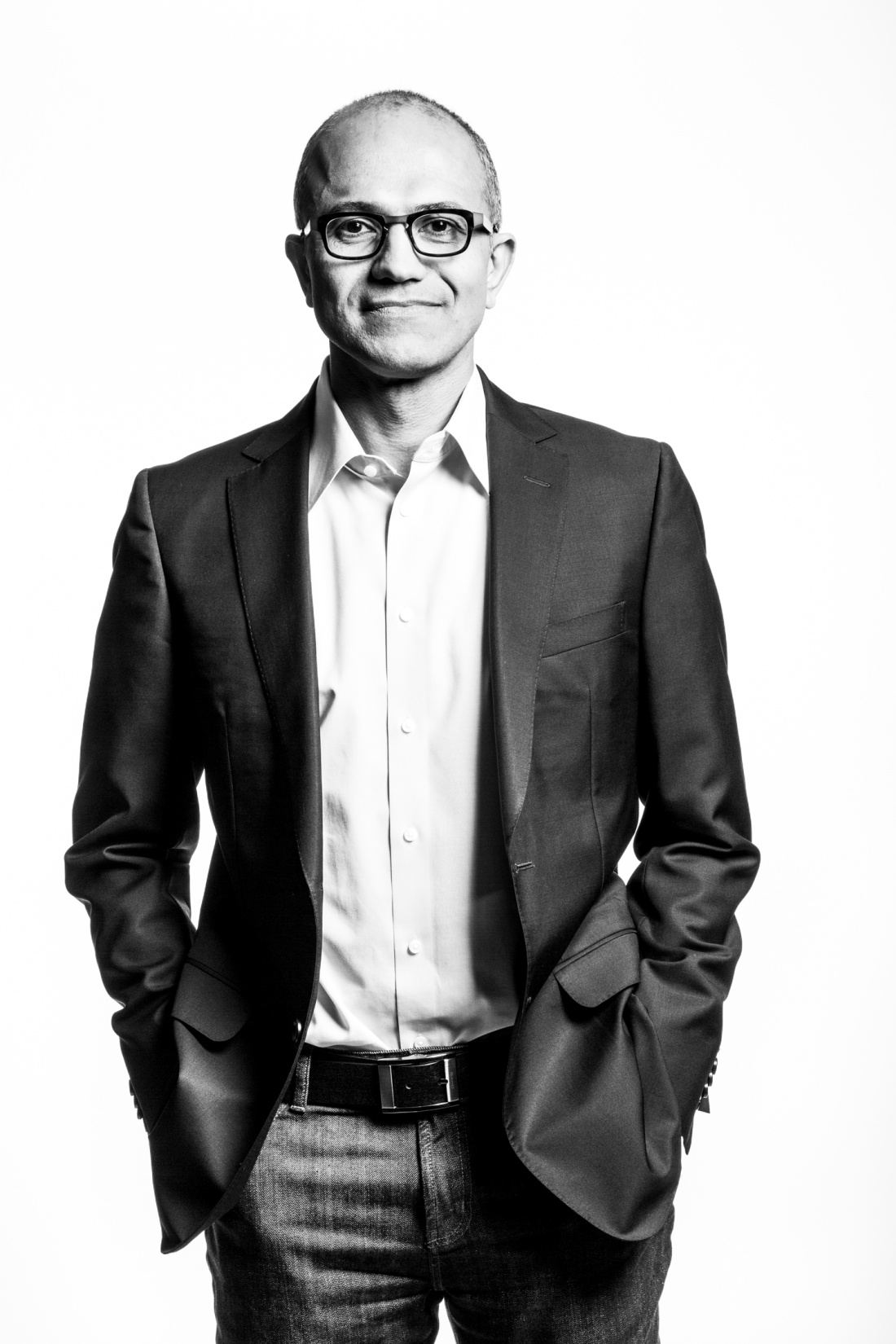 “Our job is to ensure that Microsoft thrives in a mobile and cloud-first world.”
http://www.theverge.com/2014/2/4/5377318/microsoft-ceo-satya-nadella-first-letter-to-employees
The squeezed middle?The network favors scale and …. …. the personalWhat about the institution?
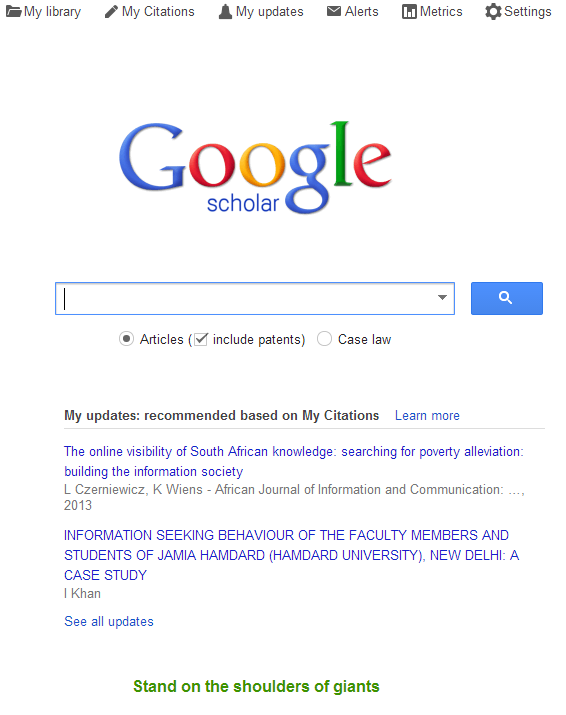 16
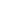 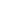 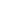 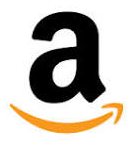 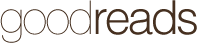 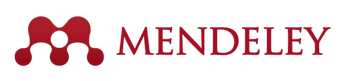 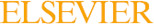 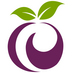 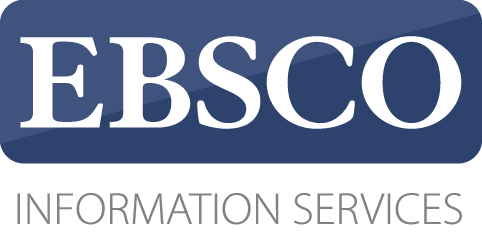 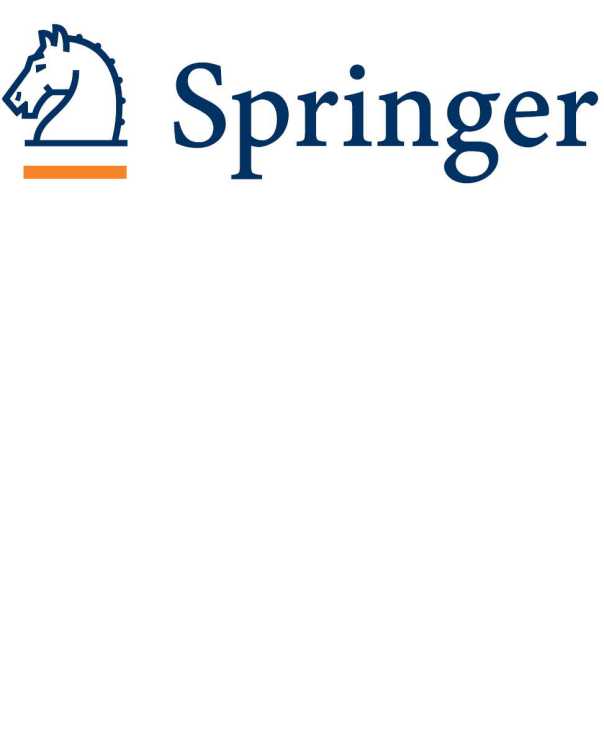 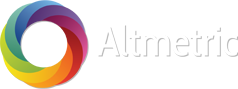 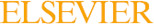 17
1
What has  changed
Now: resources are abundant and attention is scarce
Then: resources are scarce and attention is abundant
2
What has changed?
Then: High transaction costs meant putting materials/services close to the user
Now: Reduced transaction costs favor network platforms (Expedia, Amazon, Worldcat)
3
What has changed?
Then: The library is the user focus (institution scale)
Now: The network is the user focus
4
What has changed
Now: Library services are built around the user’s workflow

Then: User’s workflow built around library services
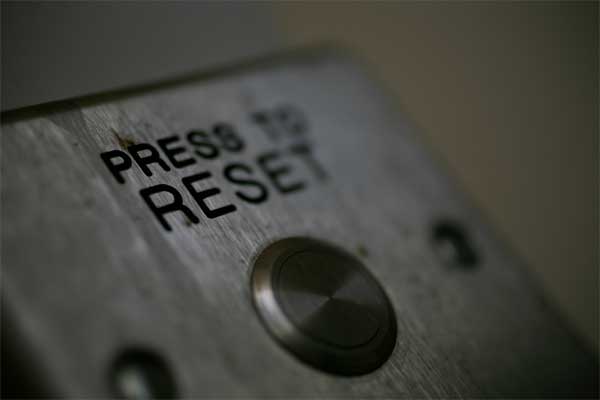 Value and focus?
Unable to identify source of image
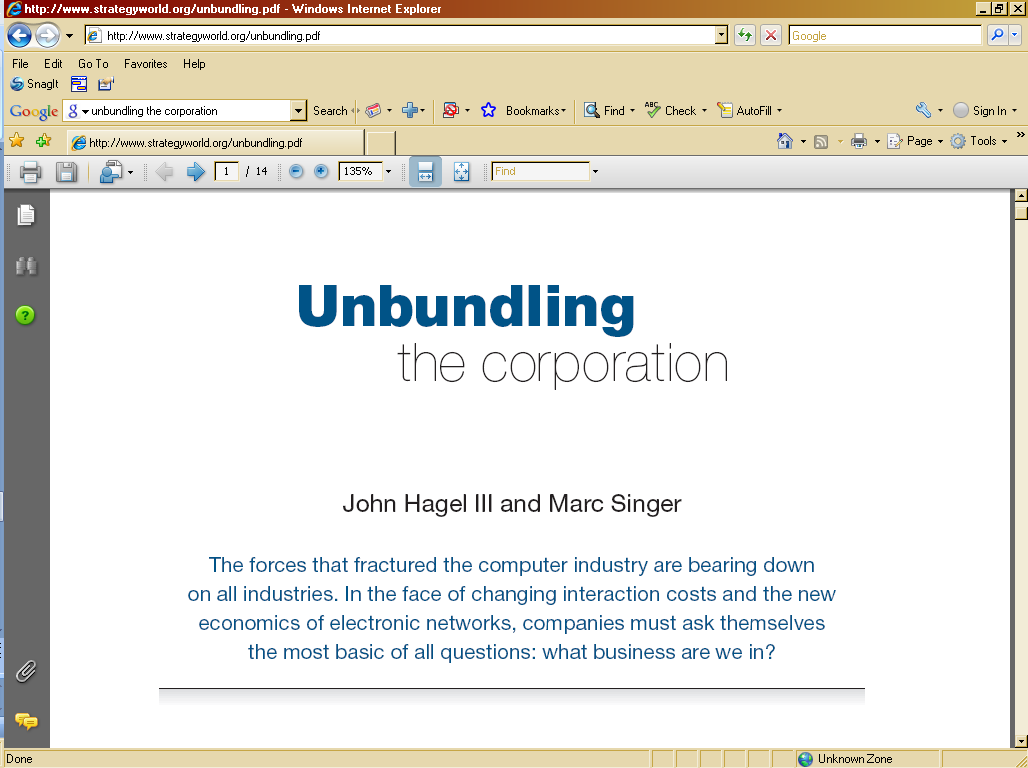 Harvard Business Review (1999)
Attracting and building relationships with researchers and learners
“Service-oriented”, customization
Economies of scope important
Develop new
services and have them accepted
Speed/flexibility important
Innovation
Engagement
Infrastructure
Back office capacities that
support day-to-day operations
“Routinized” workflows
Economies of scale important
Note: Hagel et al talk about 
customer relationship management 
rather than engagement
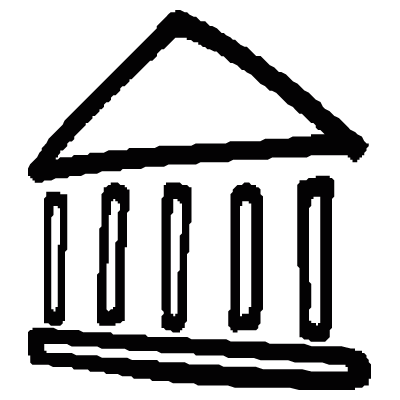 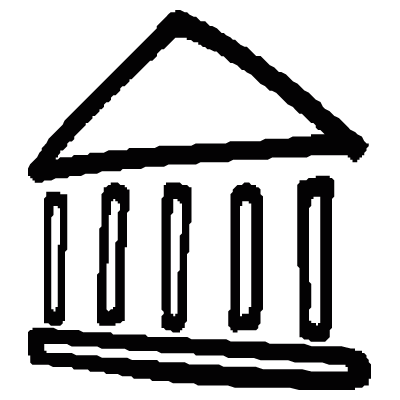 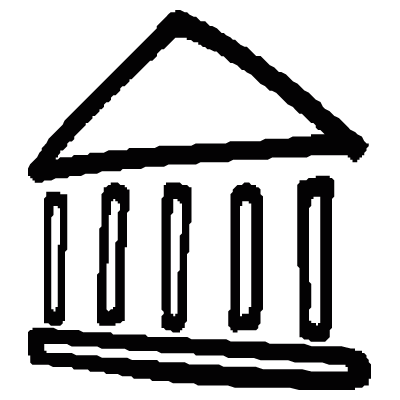 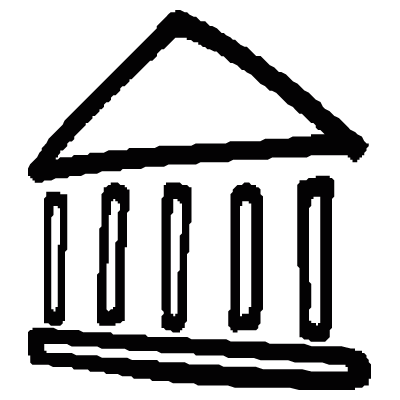 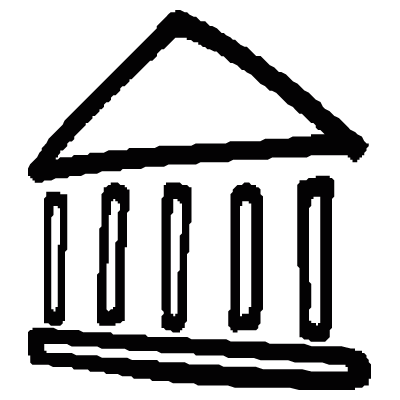 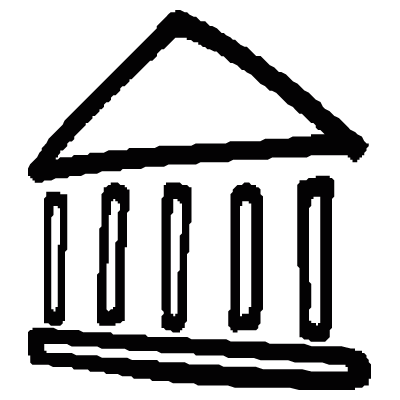 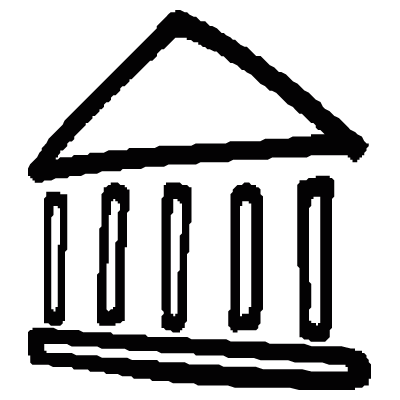 Locally 
assembled 
collections. 
The place to go.
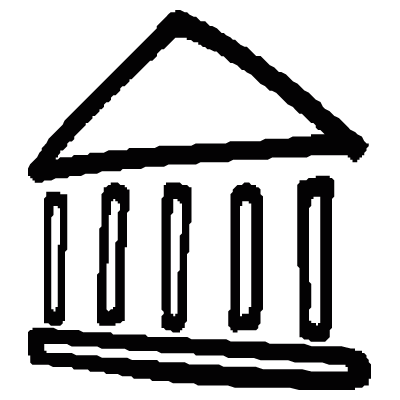 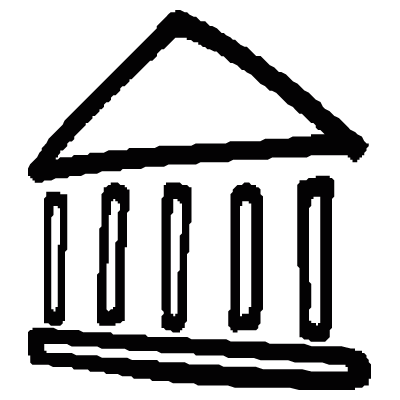 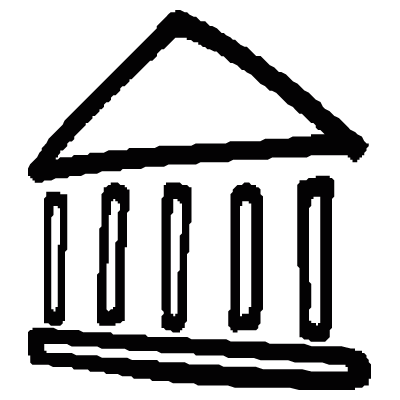 Focus?
Strategy is about choices …

Reconnect with parent’s goals …
Where is distinctive local impact?
Enrich student experience
Improve research effectiveness and impact
Promote civic engagement
Equip citizens with learning skills and tools

What should be done collaboratively?

What should be done by others?
Shift to engagement
… the library as an effective actor in the research, learning and skills environments of its users
Rightscale infrastructure
… rebalance investment in collections and systems between local, shared and third party to improve impact and efficiency.   Collaboration moves from margin to core.
Innovate – scalable and repeatable
… institutions and services need to evolve in sustainable ways.
27
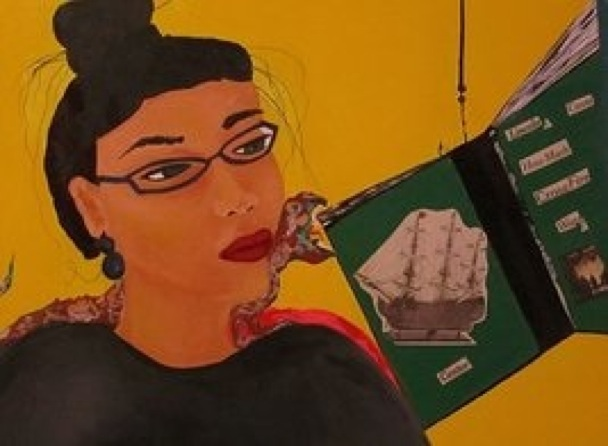 Shift to engagement
28
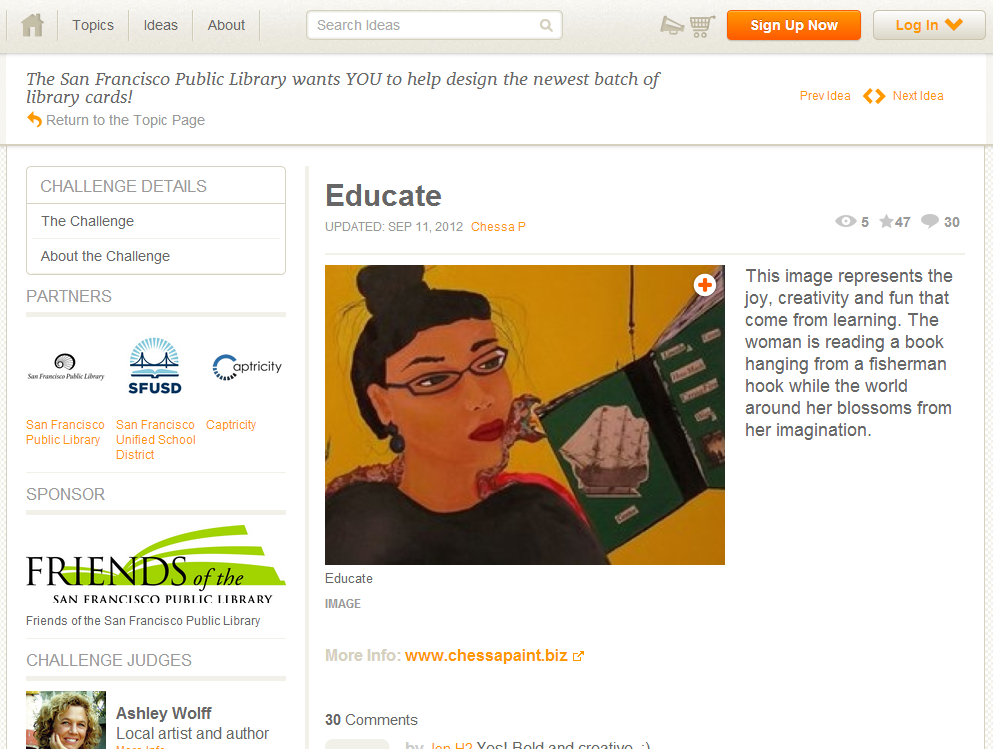 29
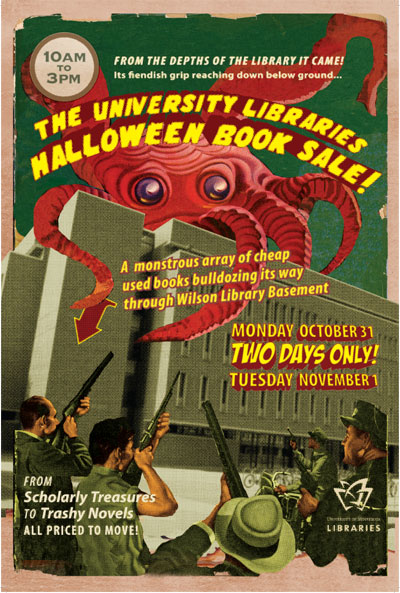 U Minnesota, ARL Institutional profile
“In alignment with the University's strategic positioning, the University Libraries have re-conceived goals, shifting from a collection-centric focus to one that is engagement-based.”
http://umcf.umn.edu/awards/2006/images/margo_library_lg.jpg
Examples of engagement
Visible expertise: the power of pull
Beyond consumption and creation: directly supporting creation
Reconfigured space: configure around experiences not collections
Decentered web presence: in the flow
31
Visible expertiseThen: Invisible and neutral.Now: If the library wishes to be seen as expert, then its expertise must be seen.
32
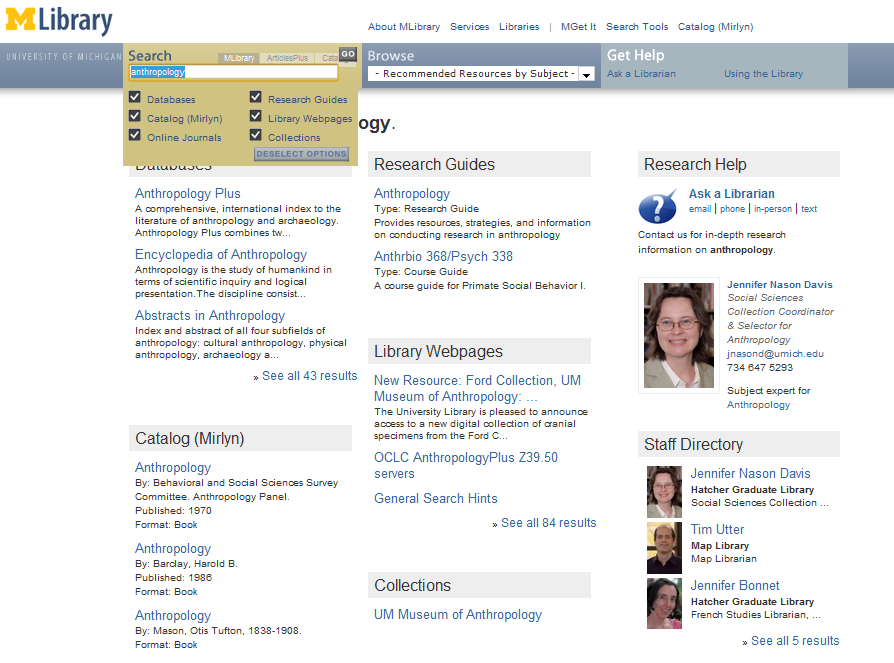 ‘Indexing’ librarians at U Michigan
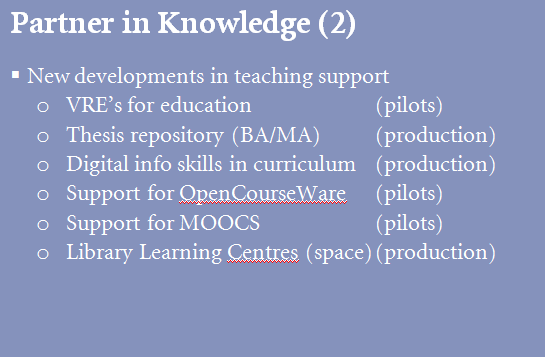 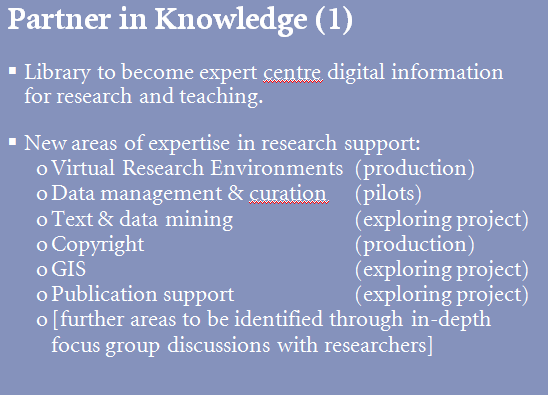 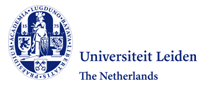 Transformation of the academic library
Kurt de Belder
http://www.oclc.org/content/dam/research/events/dss/ppt/dss_debelder.pptx
34
From curation/consumption to creation/curation/consumptionThen: Acquire external resourcesNow: Engage with creation, use and sharing of all information resources.
35
Outside in Bought, licensed

Increased consolidation 
Move from print to licensed
Manage down print – shared print
Move to user-driven models

Aim: to discover
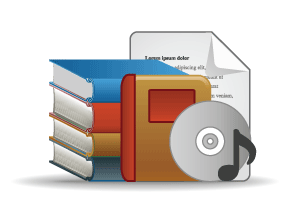 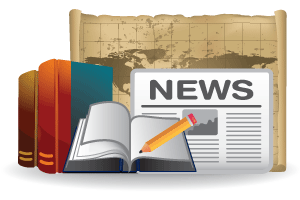 The Inside out Library
Institutional assets: special collections,   research and learning materials, institutional records, community resources, …Reputation managementIncreasingly important?
PublishingAim: to *have* discovered … to disclose
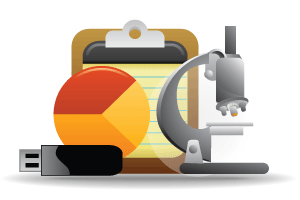 [Speaker Notes: Licensed content will dominate in years to come.  
Special collections will grow but only modestly (and only at some institutions); mostly growth in managing archival resources including institutional.
Much greater investment in managing research outputs.
No change in web archiving.]
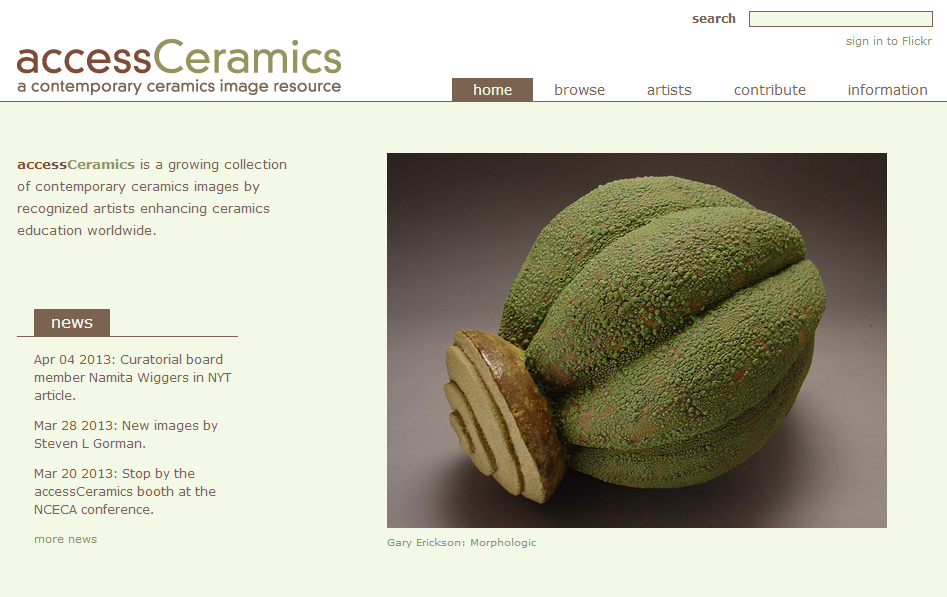 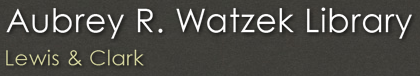 Collaboration with department around 
community and learning resource
accessCeramics merges a traditional academic digital image collection's metadata capabilities with Flickr's openness and flexibility. It seeks to take advantage of Flickr's software tools and social network while also providing a web interface customized to this collection.
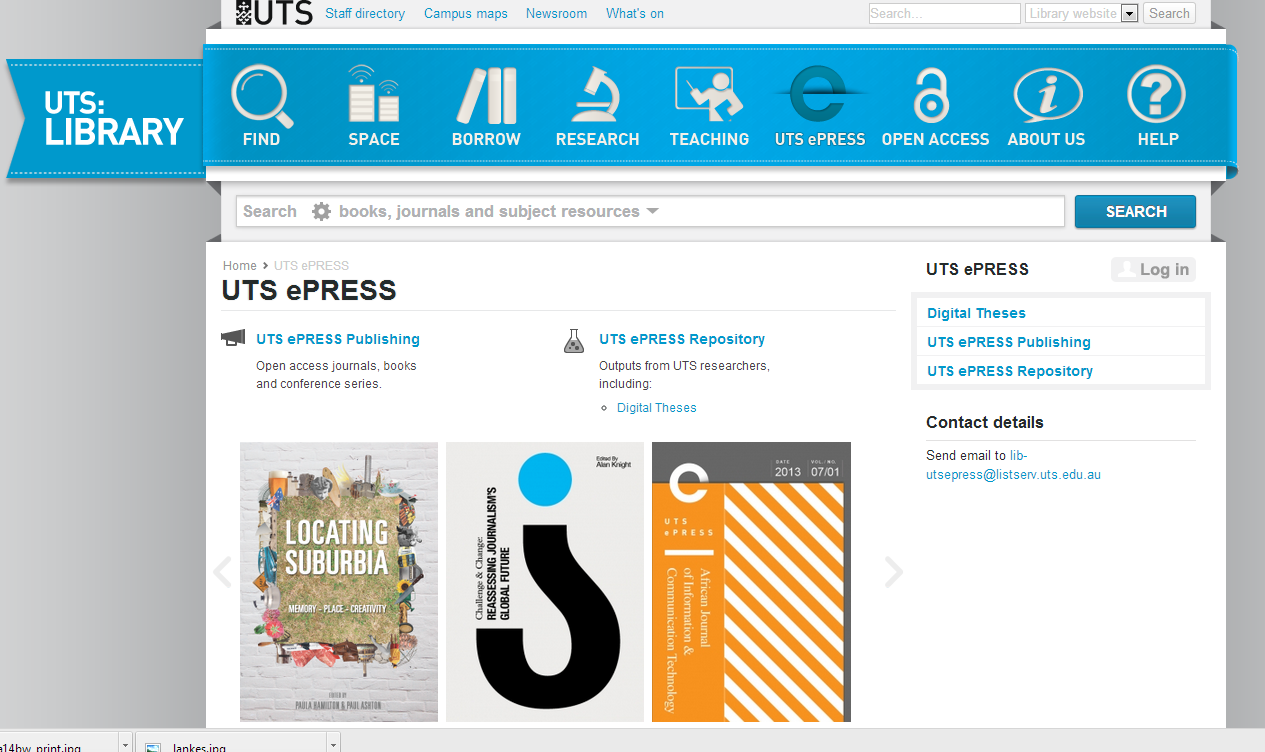 By Ardfern (Own work) [CC-BY-SA-3.0 (http://creativecommons.org/licenses/by-sa/3.0) via Wikimedia Commons
People should think not so much of the books that have gone into the … Library but rather of the books that have come out of it.   Seán O'Faoláin
SpaceThen: space is configured around collectionsNow: space is configured around experiences
40
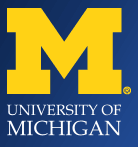 … unique combination of collections, government information expertise, and data services …. 
            Our new proximity, in a purposefully designed and equipped space, means that we can more effectively collaborate with each other, which in turn really enhances our ability to creatively collaborate withstudents, faculty, and researchers.



The new library features 60-foot long counter to enable the examination of large-format maps; a presentation space that will accommodate instruction; display cases and screens that showcase items from the print and digital collections; a large-format high-resolution scanner that produces digital copies for online work or the creation of full-size print copies; individual and group study spaces with dual-screen computers and laptop accessibility; and comfortable, moveable furniture for flexible study and collaboration.
We expect the Clark to become the campus nexus for the various data services that all disciplines increasingly require, …
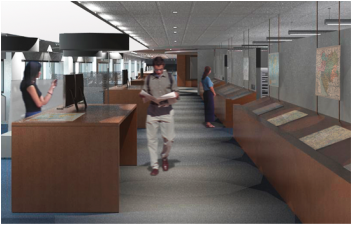 Stephen S. Clark Library
The decentered web presenceThen: discovery happened at the libraryNow: discovery happens elsewhere. Focus on ‘discoverability’ in multiple environments.
42
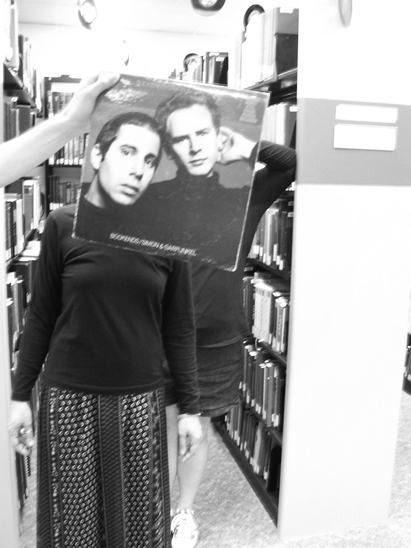 Creating conversations around collections:
Sleevefacing at Bowling Green State Univ
http://blogs.bgsu.edu/librarysleevefacing/2012/08/15/bookends/
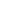 Decoupled Communication
Flickr
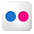 Blogs
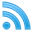 Twitter
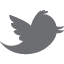 Facebook
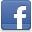 Youtube
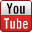 Google
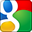 Discovery
Knowledgebase
Cloud Sourced
Libguides
Resolver
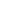 WorldCat
ArchivesGrid
Summon
Metadata
Scirus
Blogs
Europeana
Suncat
Catalogue
RSS
Ethos
Mobilepp
Proxy Toolbar
Dspace
OAI-PMH (Dspace)
Linked Data (Catalog)
Discovery
Services
Proxy Widgets
Library APIs
External Syndication
Z39.50
Data
Jorum
Digital Archive
Venues
Wikipedia
Configure resolver in Scholar, Mendeley, etc
Claim library in OCLC Spotlight
Google Books (holdings up to date)
SEO – best practice for websites and repositories
Engagement
Orientation to the user/parent institution
Create value in research and learning process
The ‘power of pull’
Make expertise visible
47
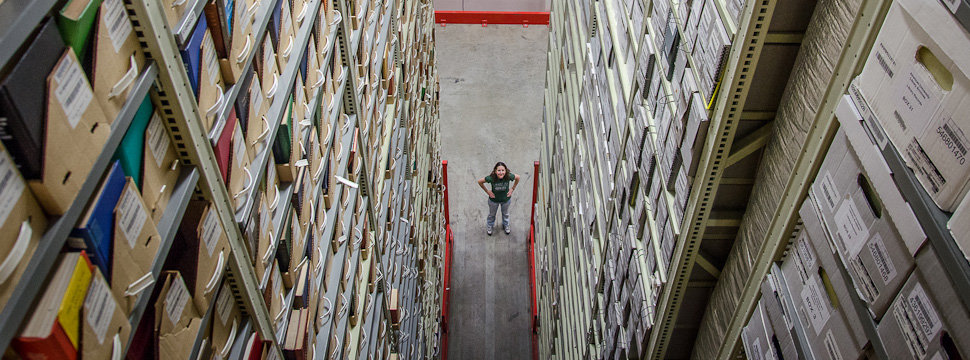 ‘Cloud’ storage
http://www.wrlc.org/sites/all/files/wrlc-storage-horizontal.jpg
Rightscale infrastructure
Examples
Negotiation and licensing
Library systems infrastructure

Digital infrastructure
Processing capacity
Shared print
Managing down local print
Evolving shared approaches.
49
Do locally what creates most distinctive value.Share what makes sense for efficiency and impact.Buy the rest.
Shared printThen:  Value relates to depth and breadth of local collection. Now: Value relates to systemwide curation of and access to print collections.
51
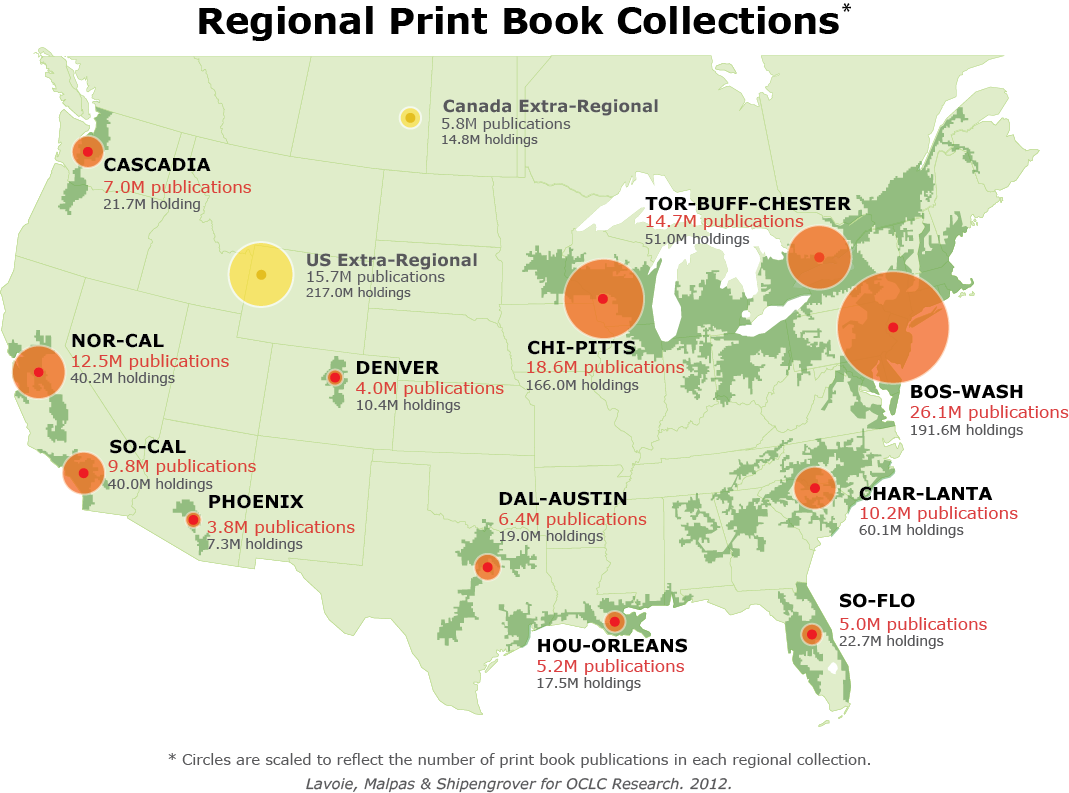 North American print book resource:
  45.7 million distinct publications
  889.5 million total library holdings
OCLC Research, 2013
Digital and systems infrastructureThen: Local build or control.Now: Look to scale for efficiency and impact.
53
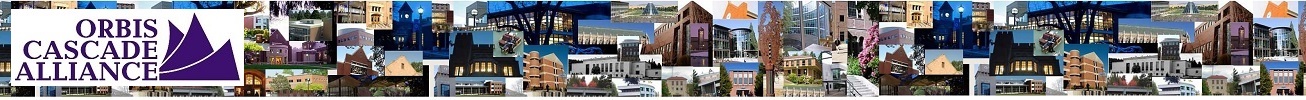 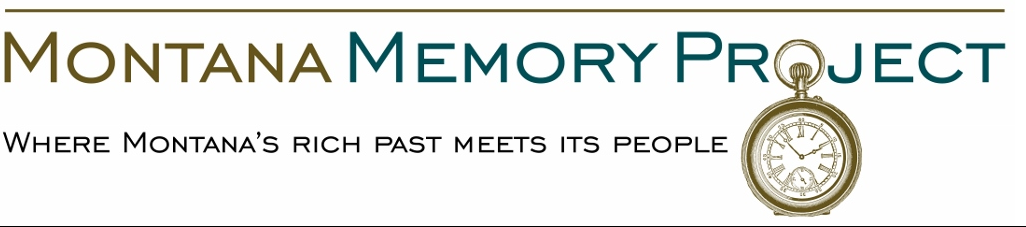 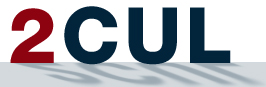 Collaborative sourcing – 
cooperation moves from the margins
54
“aggregate and scale towards a common infrastructure”
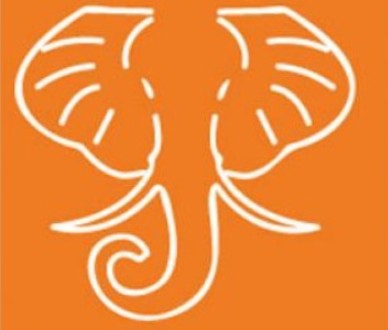 “
Colleges and universities have long competed against one another, measuring themselves in comparison to each other and holding tightly to their idiosyncrasies as defining elements of their status. But today, the distribution and reuse of information digitally via the Internet is rapidly changing the game, rewarding those who instead aggregate and scale toward a common infrastructure. It is becoming increasingly clear that neither the challenges that confront colleges and universities nor the solutions to those challenges are unique to each institution.
Chuck Henry and Brad WheelerThe game has changed
Educause Review, March 2012
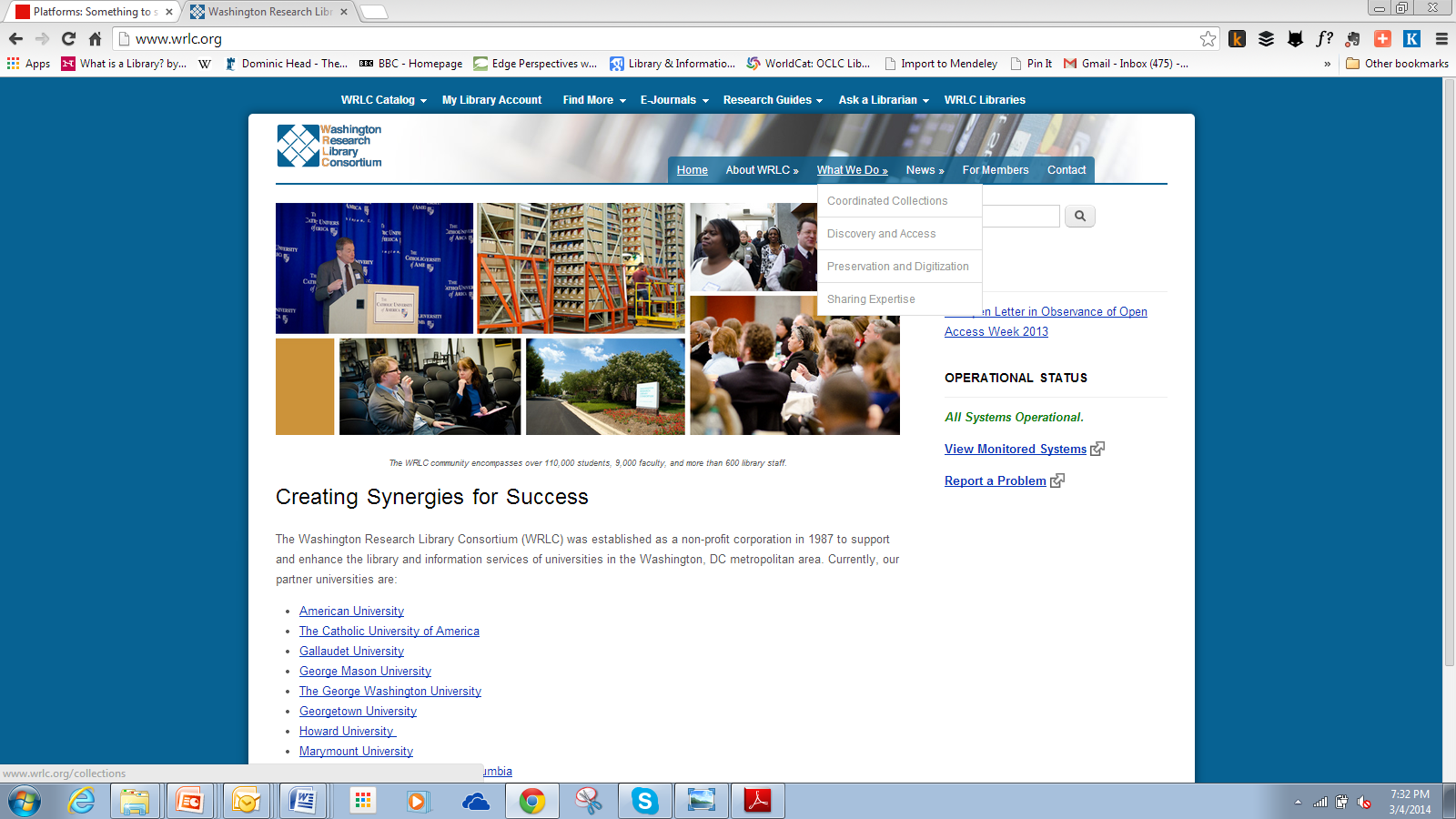 Institutional > State/Consortium > Region/national > global
Collaboratively source or buy from third party
Control vs economy
A new institutional context: agreed mutual dependence on shared/remote services
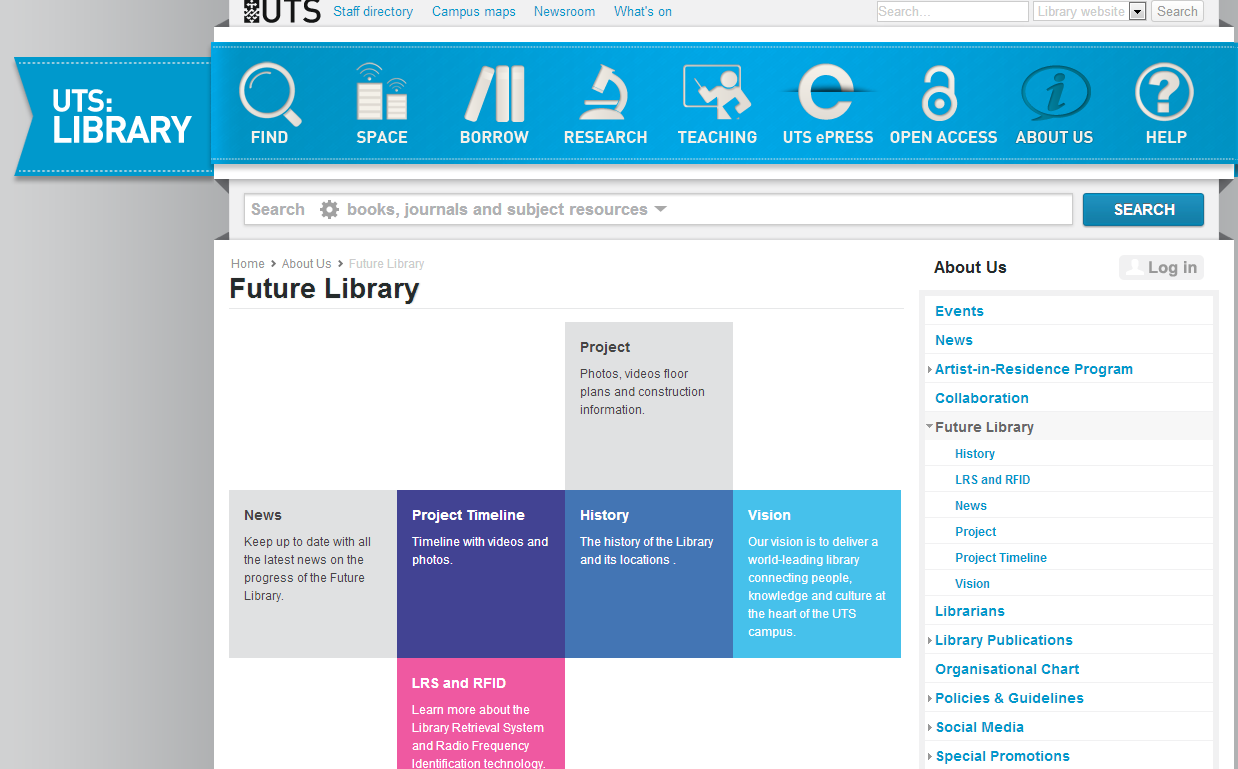 Innovation
58
Innovation
Institutional innovation
Enterprise vs bureaucracy
New forms of engagement
Skills


‘Repeatable and scalable’
What’s a startup. http://steveblank.com/2010/01/25/whats-a-startup-first-principles/
59
... a more fundamental level of innovation, institutional innovation – redefining the rationale for institutions and developing new relationship architectures within and across institutions to break existing performance trade-offs and expand the realm of what is possible …
John Hagel III and John Seely Brown
A new architecture of relationships: rightscaling
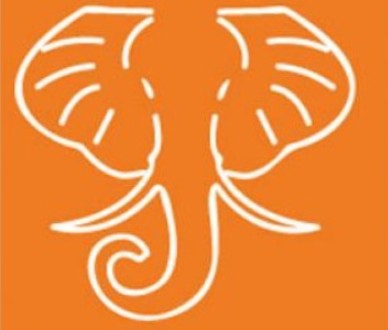 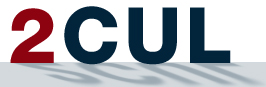 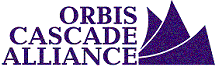 A new architecture of relationships: engagement
University Press
Office of Research
IT
Learning and teaching support
E-research
Writing centre
Academic departments
….
A reset moment
The library should not provide an argument for a particular case, but demonstrate that there is always another case to be made. The notion that the library is a place that has no agenda other than allowing people to invent their own agendas is what makes it an indispensable resource for a democracy. It is where we can learn not just to be readers, but to be the authors of our own destiny. Fintan O’Toole
Dublin City Public Libraries, Flickr: http://www.flickr.com/photos/dublincitypubliclibraries/6029467474/in/set-72157594513778442
To conclude…
Rightscale infrastructure services: find appropriate level in the network.
Shift resource to engagement: evolving information services which improve the student experience and enhance research. Creates new infrastructure and innovation challenges.
Internal/external institutional innovation: building new relationships requires enterprise and promotes learning ….
Credits
Thanks to Constance Malpas and Thom Hickey for the Georgetown in Worldcat data analysis.
Pictures of Brutalist libraries are from Wikimedia Commons (UC San Diego, Toronto, Virginia Commonwealth, George Washington, Georgetown, Glasgow, Oberlin).
©2014 OCLC. This work is licensed under a Creative Commons Attribution 3.0 Unported License. Suggested attribution: “This work uses content from “The Library and the Network: Scale, Engagement, Innovation” © OCLC, used under a Creative Commons Attribution license:  http://creativecommons.org/licenses/by/3.0/”
65